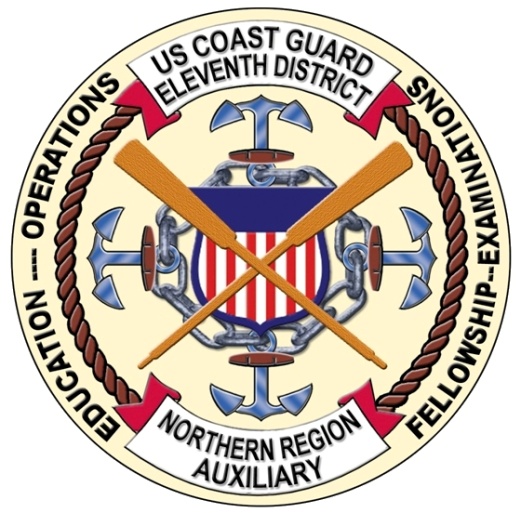 CGAUX Member Training
UNIFORMS
From the Dictionary
Uniform  [yoo-nuh-fawrm] 

Identical or consistent, as from example to example, place to place, or moment to moment
Without variations in detail
Constant, unvarying, undeviating
An identifying outfit or style of dress worn by members of a given profession, organization, or rank
From the Manual
Pride
	“In keeping with the true spirit of an organization of volunteers, the possession and wear of the Auxiliary uniform by Auxiliarists should be a matter of personal pride.” 

Representative
“When in uniform, the Auxiliarist is a representative of DHS, the Coast Guard, Auxiliary, and the U.S. Government.” 

Appearance
“Appearance, uniform fit, and grooming shall reflect the pride of that representation.”
From the Manual
Example
	“Elected and appointed leaders are expected to wear the uniform properly to set an example.”

Help
“They should help other Auxiliarists develop proper habits of personal appearance, hygiene, and grooming when wearing the uniform.”
Auxiliary Uniforms
Two Basic Uniforms!!!

Tropical Blue Uniform (“Trops”)

Operational Dress Uniform (“ODUs”)
Tropical Blue
Combination or Garrison Cap
Ribbons, Devices, Name Tag (no medals)
AF Light Blue Short Sleeve Dress Shirt
Open Collar (no tie)
All but top button buttoned
White V-Neck T-Shirt
Shoulder Boards – Enhanced
No collar devices
CG Blue Dress Trousers
Black Web Belt w/Silver Buckle
Plain Black Dress Shoes w/Black Socks
Approved for year-round use
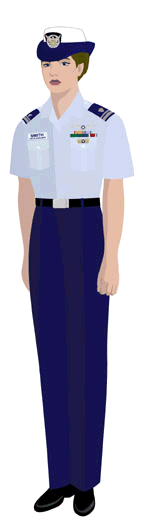 Tropical Blue
For women who will be more comfortable in a size larger than those offered at the UDC. 

The shirt does not need to be tucked into the pants when worn. 

It can be ordered from the Auxiliary Association (see National web site)
Tunic Over-Blouse
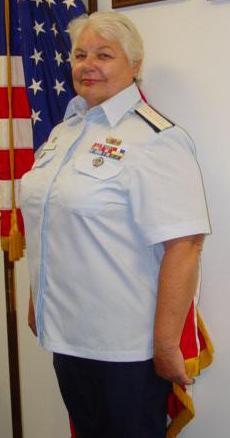 Cover – Tropical Blue
Garrison Cap: Unisex
Should be worn parallel to ground.
Squared up on head. No tilt of any kind.
Crease front lined up with nose vertically.
Garrison Cap Device worn, 2”back,1 ½” up left side.
Metal office insignia or member device same spacing right side of face looking forward.
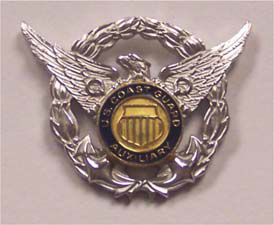 Garrison Cap
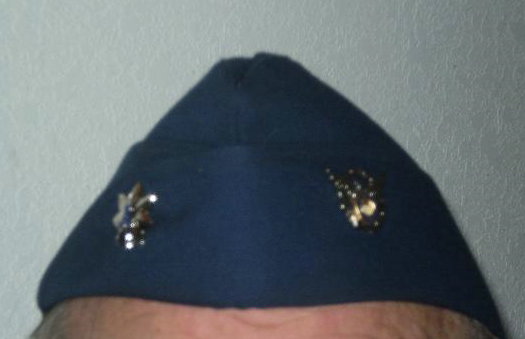 Garrison Cap
Trousers / Skirt / Belt – Tropical Blue
Trousers (Male/Female)
Coast Guard Blue Service Trousers (Service Dress Blue).
Worn with Black web belt.
	Skirt (Female)
Coast Guard Blue Service Skirt (Service Dress Blue).
Worn with Black web belt.
Worn with stockings. 
	Belt (Male/Female)
Black web belt with silver tip. 
Worn with Silver belt buckle.
The right side of the buckle (as viewed by wearer) shall be aligned with the right side of the shirt opening and the right side of the zipper to form a straight line as shown. Known in the military as a “GIG” line.
Shoes & Socks  – Tropical Blue
Black Dress Shoes (UDC-issue).
Black Dress Pumps (UDC-issue). 
Females only.

Socks: Black plain undecorated.
Stockings: Flesh tone, plain material, seamless, undecorated.
Necessary Accessories Tropical Blue
All new members must obtain the following accessories to complete the basic version of the Tropical Blue uniform:
Garrison Cap Device.
One pair of Enhanced shoulder boards.
One U. S. Coast Guard Auxiliary plastic name tag (Last Name only or First & Last Name)
Additional Items - Tropical Blue
Note: These items are not necessary for a complete uniform 
Accessories
Wooly Pulley Sweater. Worn indoors or between work stations in immediate area. Not outer wear for extended travel.
Cardigan Sweater. … Same as above
Must remain buttoned.

Cover
Combination Cap: Male/Female 
Should be worn parallel to ground.
Squared up on head. No tilt of any kind.
Combination Caps
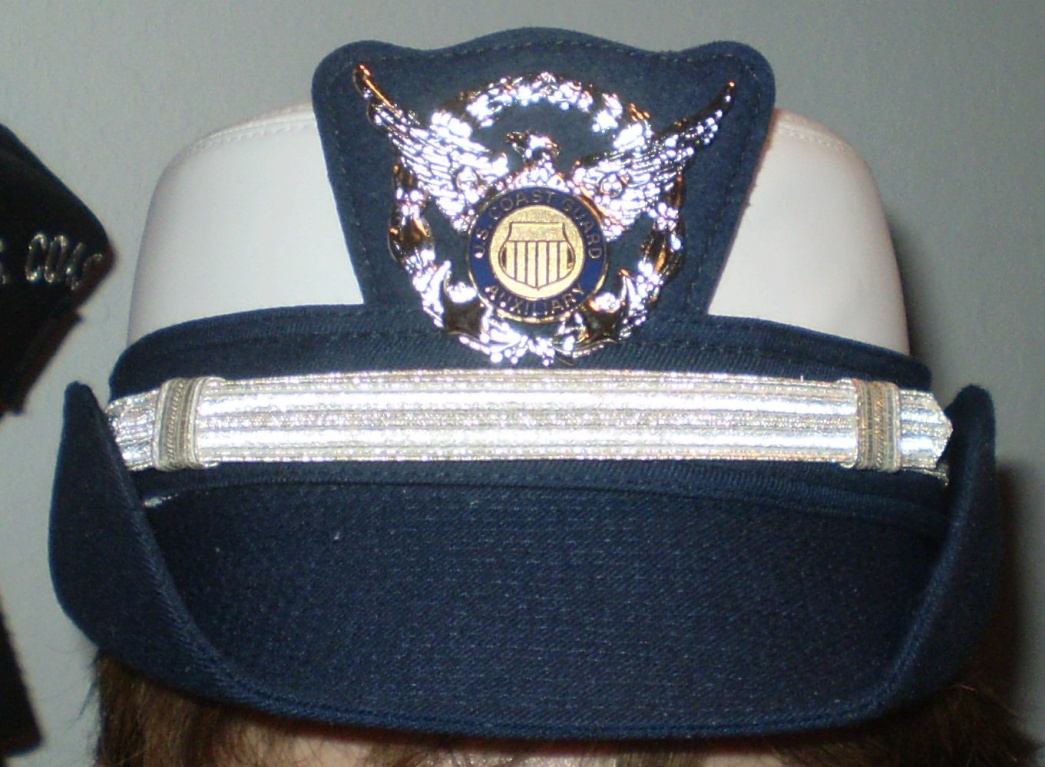 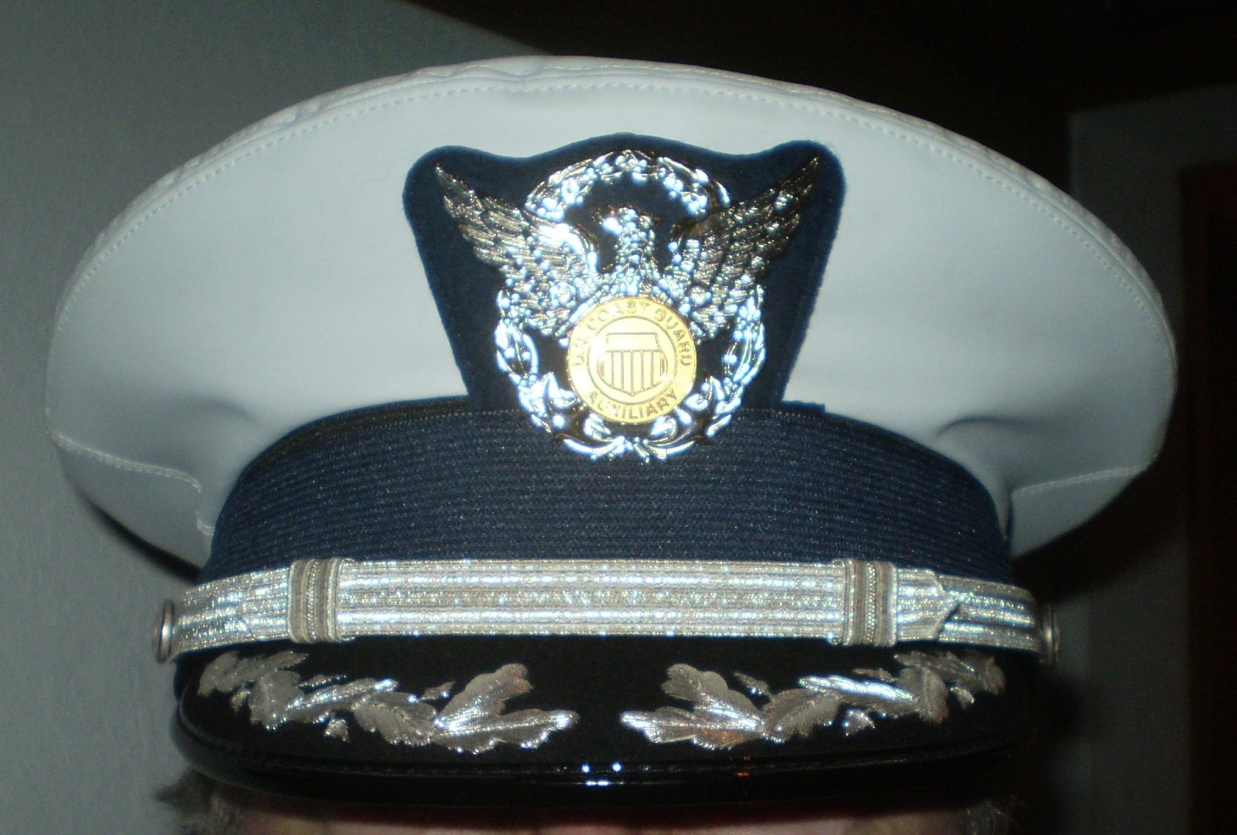 Combination Cap - Women
Combination Cap - Men
Additional Items - Tropical Blue (Cont.)
Note: These items are not necessary for a complete uniform 
Outerwear
 Windbreaker, with or without liner:
Insignia: Large Metal, Placed ¾” inboard from epaulet seam.
Zipped at least 2/3 up when worn
Zipper pull tucked in
 Trench Coat:	
Insignia: Large Metal, Placed ¾” inboard from epaulet seam.
All-Weather Parka, Type I (old) or II (new):
Insignia: only one insignia can be worn on Storm (zipper) Flap on Jacket.
All Weather Trousers: can be worn in extreme weather conditions.
Operational Dress Uniform
Trousers – ODU trousers bloused or tucked in with boots; straight with deck shoes
Belt – Black web belt
Shirt – ODU top with sleeves rolled up accordion style with only the cuff showing - or down
Undershirt – CG Blue T-Shirt, Crew Neck Collar
Socks – Black, undecorated
Shoes – Boot, high top lace up or optional boat shoe 
Insignia – Sew-on collar devices
Cloth tape with “USCG AUXILIARY” sewn above left pocket / last name above right pocket.
Breast Insignia / Device sewn above nametape
Hat – Baseball cap with metal collar device
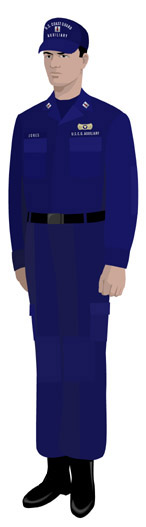 Operational Dress Uniform
Recommend the “Spec-Ops BDU” Belt,  1.75”

Available for under $20 – eBay
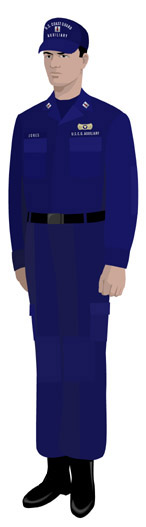 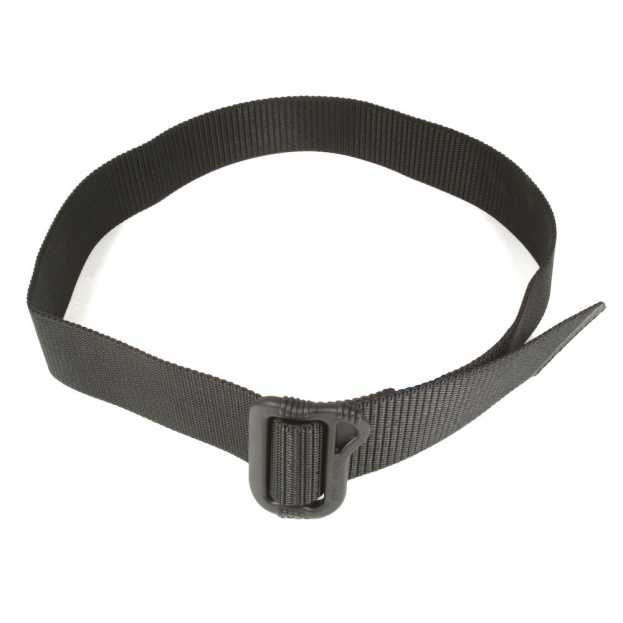 Necessary Accessories - ODU
All new members must obtain the following accessories to complete the basic version of the Operational Dress Uniform:
U. S. Coast Guard Auxiliary Ball Cap.
One pair of sew-on Office or Member collar insignia. 
One pair Metal Office or Member insignia (one used on cap).
Operational Dress Uniform
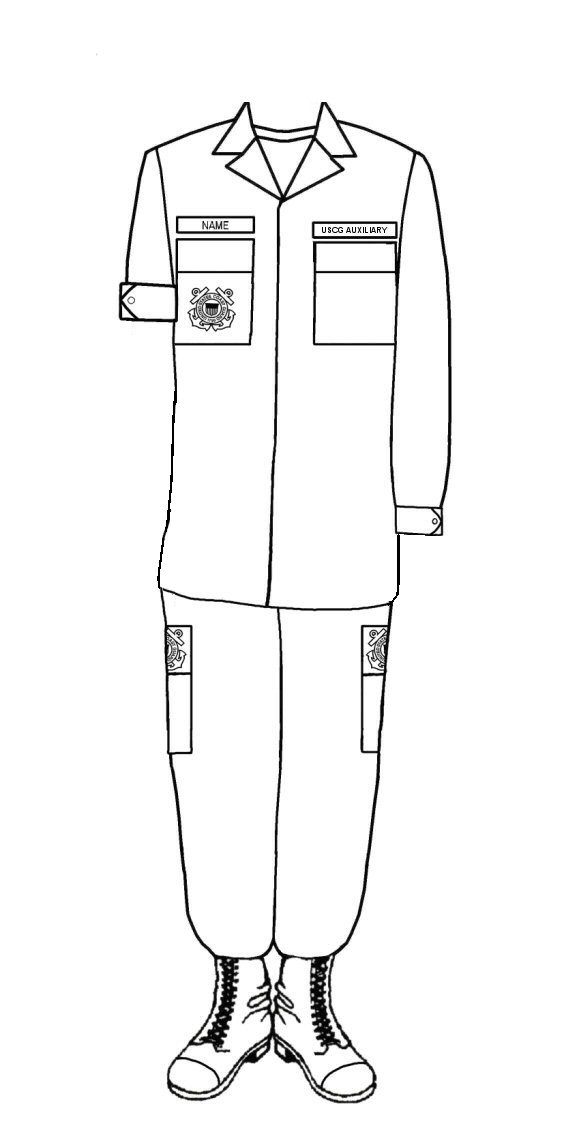 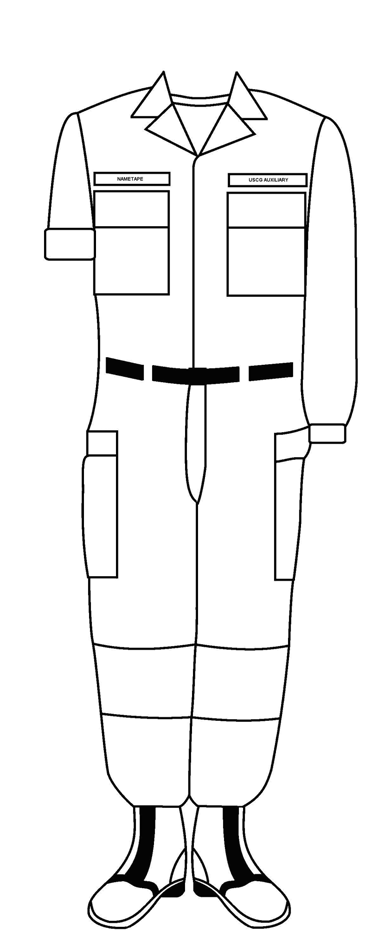 ‘Tucked’ ODU’s may be worn until “No longer serviceable”

New ‘Untucked’ ODU’s may be ordered from UDC and are available at the CGI Exchange.

Do not mix Tucked & Untucked uniforms!
Operations Polo Shirt
For patrol activities, may be worn as an alternative to:
Working Blue shirt
ODU shirt
Hot Weather Uniform shirt

No logos, patches, insignia, name tapes, nor name tags
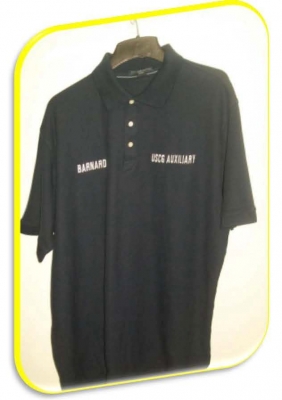 Ball Cap
Full front panel embroidered as shown
May have inscribed, in the same lettering, the number of their Flotilla, Division, and/or District/Region
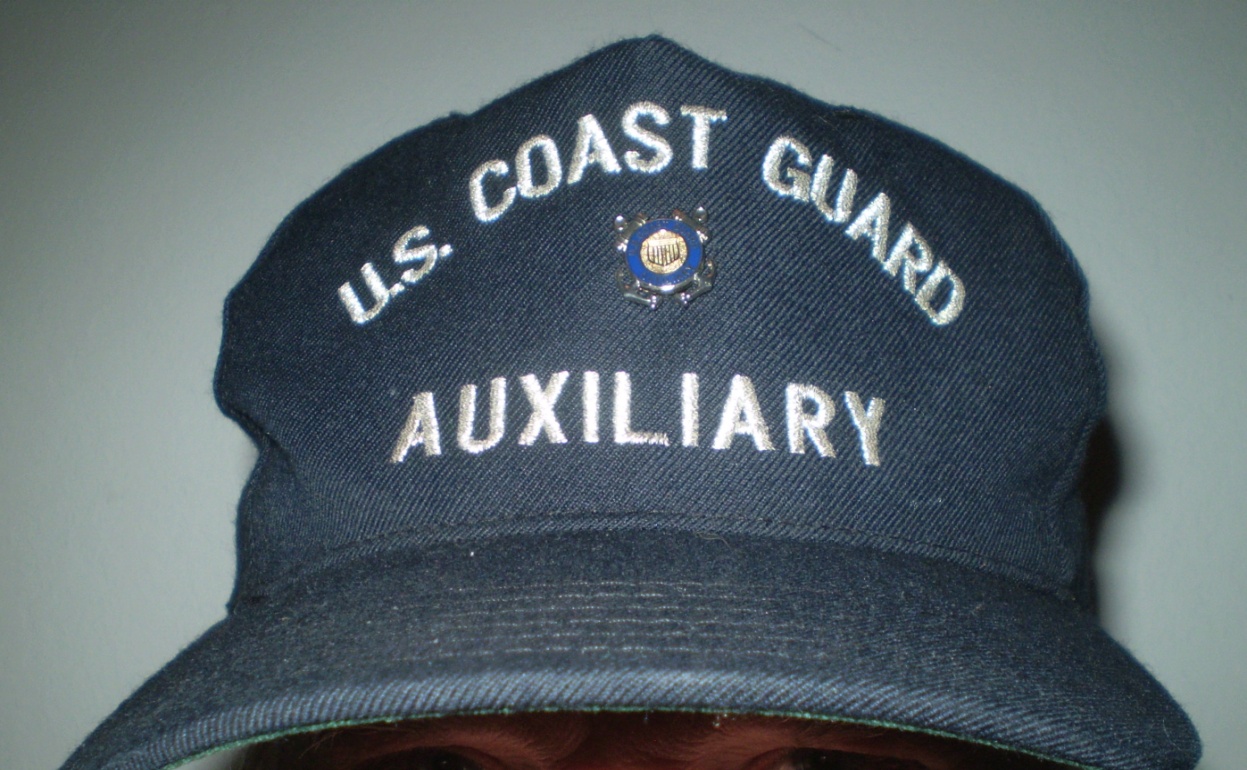 “Scrambled Eggs” are no longer be authorized

Must wear either the metal office insignia or the metal member collar insignia
Embroidered/sew-on versions no longer authorized

Mesh backs are no longer be authorized
Auxiliary Sun Hat“Tilley Hat”
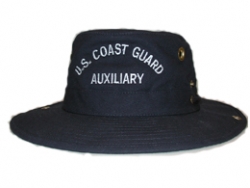 May be worn in lieu of a Ball Cap

No insignia may be worn

AUXCEN carries the only hat authorized
Shoes
8”-10” plain black safety boot (i.e. Super Boot II) if on board a CG vessel.

Safety boots must have a safety toe that 	conforms with ANSI standards Z41-1999.

Boots must be worn if on a Coast Guard base
Boat Shoes
Boat shoes (brown or dark blue) are authorized ONLY:

When worn on Auxiliary facilities (boats)
When doing Vessel Safety Checks
When transiting to or from the above
When authorized by a local O.I.A.

Note:  All white or all black, low top, athletic shoes are authorized for the Hot Weather Uniform only.
(See Aux Manual for full description of Hot Weather Uniform)
Uniform Requirements
CELL PHONE POLICY

From the Manual:
“Use of cell phones and any other hand held devices (e.g., talking, texting, reading) is not authorized while walking in uniform. If unavoidable, for safety and to ensure military protocol is observed, Auxiliarists should stop and step aside to conduct business before proceeding”
Uniform Requirements
PATROLS OR OTHER OPERATIONAL MISSIONS
 Operational Dress Uniform (ODU)
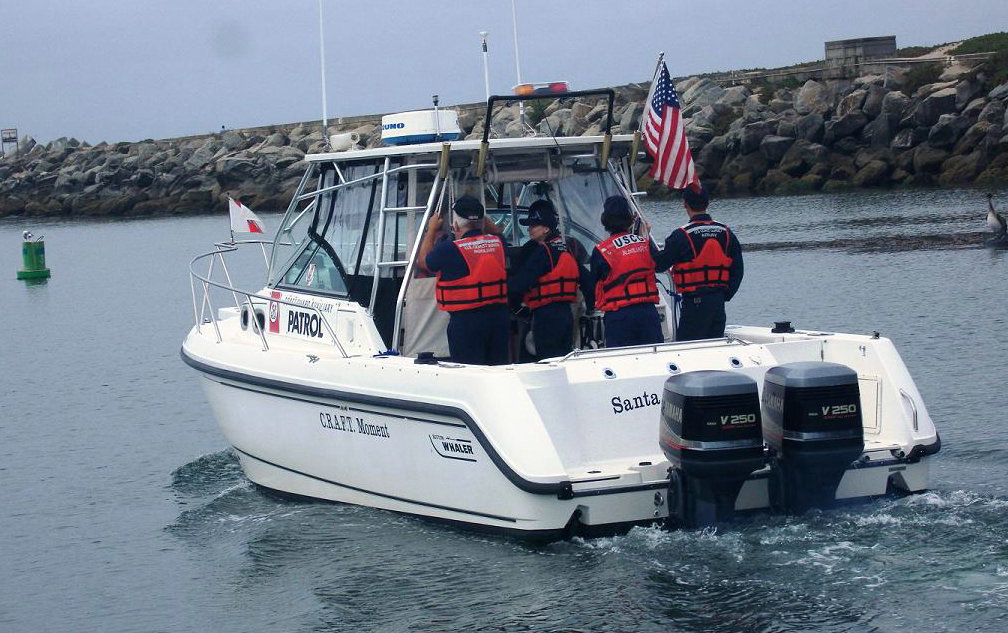 Uniform Requirements
COURTESY MARINE EXAMS
 Operational Dress Uniform (ODU)
VE shirt with jeans (or shorts), boat shoes, Auxiliary ball cap
 MARINE DEALER VISITS
First visit – in uniform (Trops or ODUs)
Subsequent visits – uniform or proper civilian attire
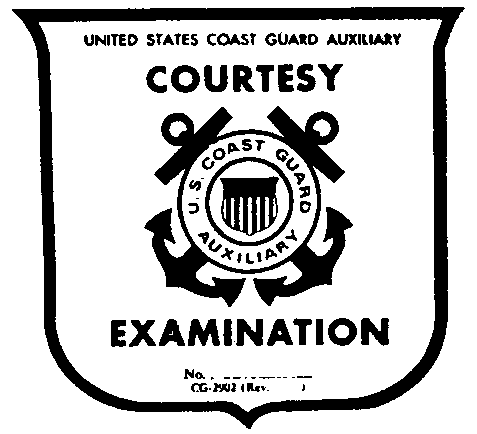 Uniform Requirements
PUBLIC EDUCATION CLASSES
Tropical Blue Uniform
ODU (Manual states ‘Trops’)
 All instructors should be
      in same uniform.
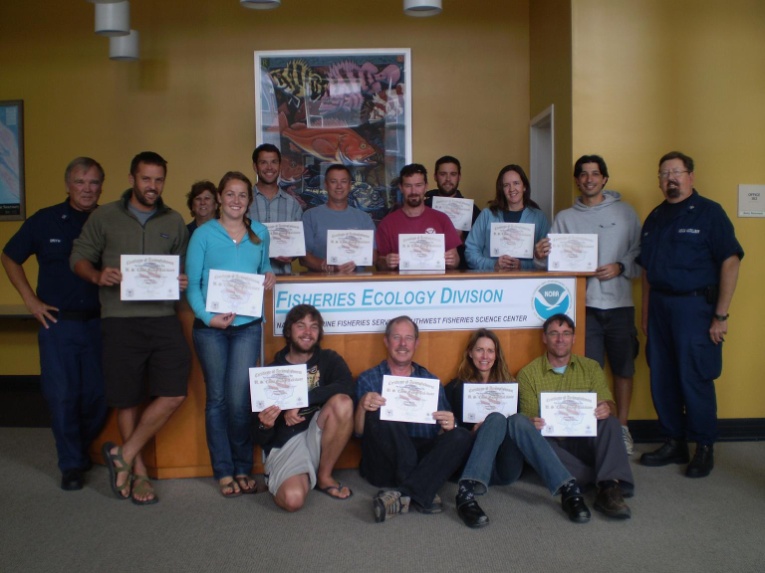 Uniform Requirements
Flotilla & Division Meetings
Tropical Blue Uniform
 Operational Dress Uniform
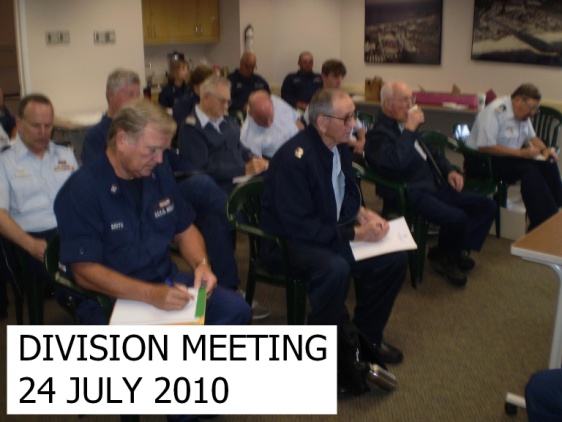 Uniform Requirements
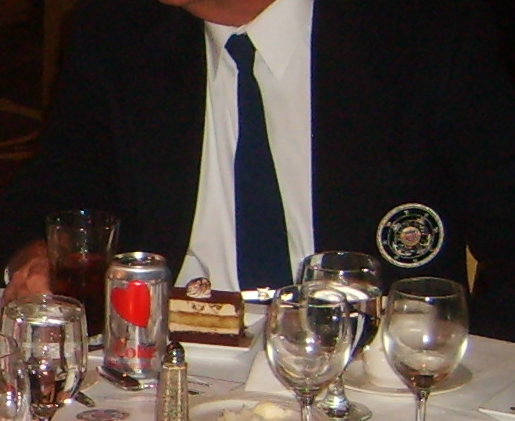 BOATING SAFETY BOOTH & OTHER PA FUNCTIONS
Tropical Blue Uniform
Operational Dress Uniform
Authorized Blue Blazer 
	w/Appropriate Civilian Attire
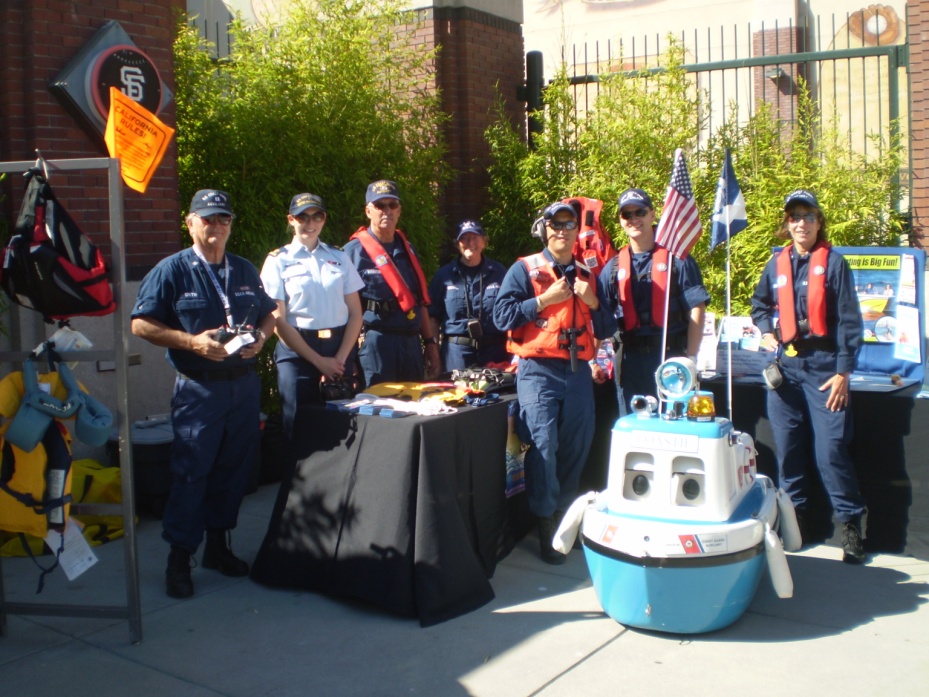 Uniform Requirements
OTHER AUTHORIZED ACTIVITIES:
  Traveling on Coast Guard or other military facility
 As prescribed by the District Commander or DIRAUX
  Performing various other US Coast Guard activities
 As prescribed by the unit CO or OIC
  Performing various other CG Auxiliary activities
 As prescribed by the DIRAUX or Auxiliary Officer
When to Wear Which?
The “Uniform of the Day”, or appropriate uniform, will be prescribed by the event or activity organizer.

All personnel participating should be wearing the specified uniform.
CGAUX Devices
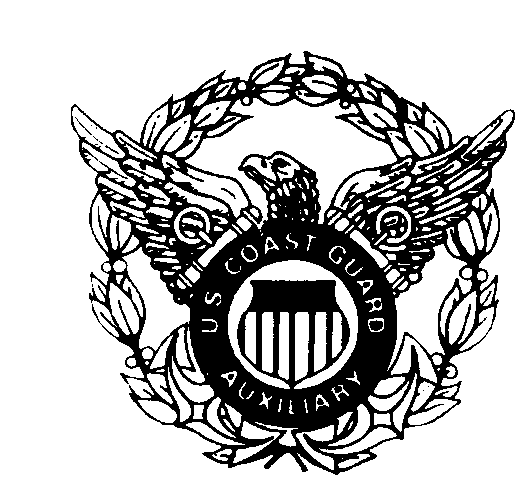 Shoulder Boards
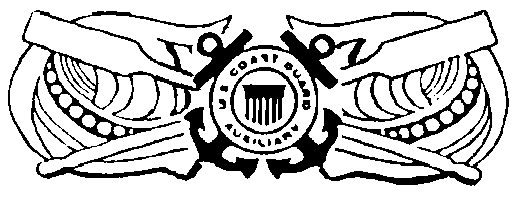 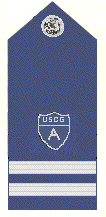 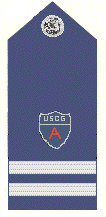 Auxiliary Coxswain
Breast Device
Cap Device
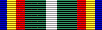 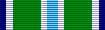 Ribbons
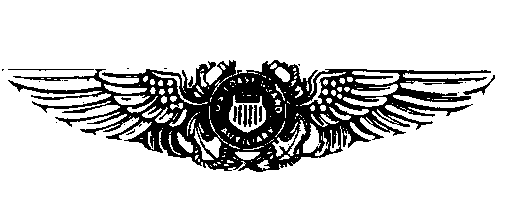 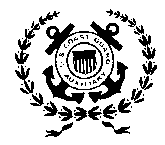 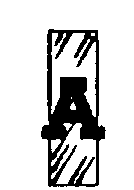 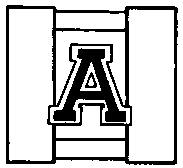 Auxiliary Pilot
Breast Device
AUXOP Device
Collar & Coat Devices
Military Award Recipients
Auxiliarists may wear prescribed prior or current military insignia earned while serving with a U.S. military service on the Auxiliary uniform

All prior military awards, badges and devices will be worn on the left side of the uniform
Devices & Shoulder Boards
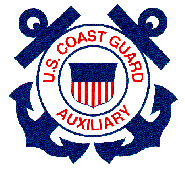 Flotilla
Division
District
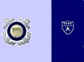 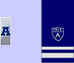 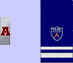 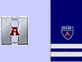 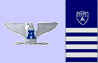 Member
VFC
SO
ADSO
DCAPT
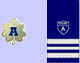 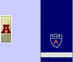 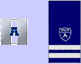 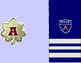 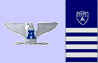 VCDR
FSO
FC
DSO
DCOS
National
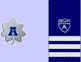 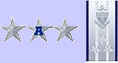 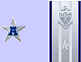 DCDR
NACO
DCO
Shoulder Boards
Enhanced shoulder boards shall be worn on all shirts having epaulets when worn as a Dress Uniform
Also worn on the wooly-pully sweater and/or cardigan sweater
“Soft” shoulder boards are no longer authorized
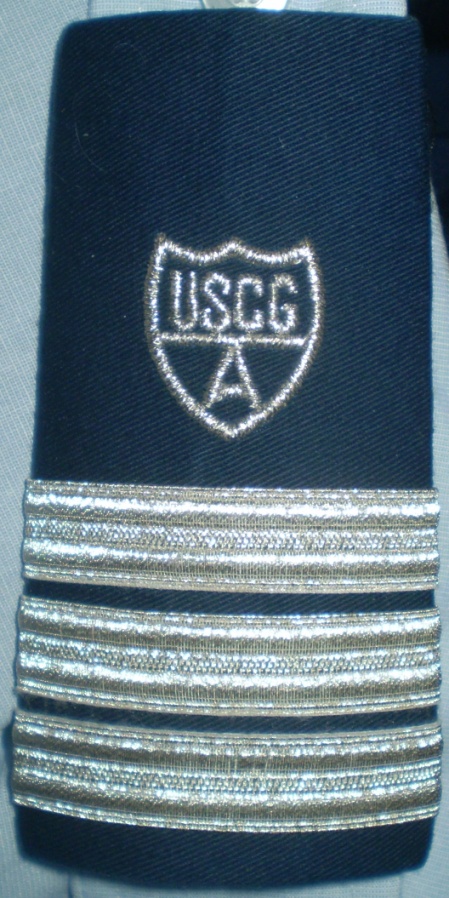 AUXILIARY INSIGNIA
37
“Gold Side” / “Silver Side”
The regular Coast Guard is known as the “Gold Side”
The Auxiliary is know as the “Silver Side”
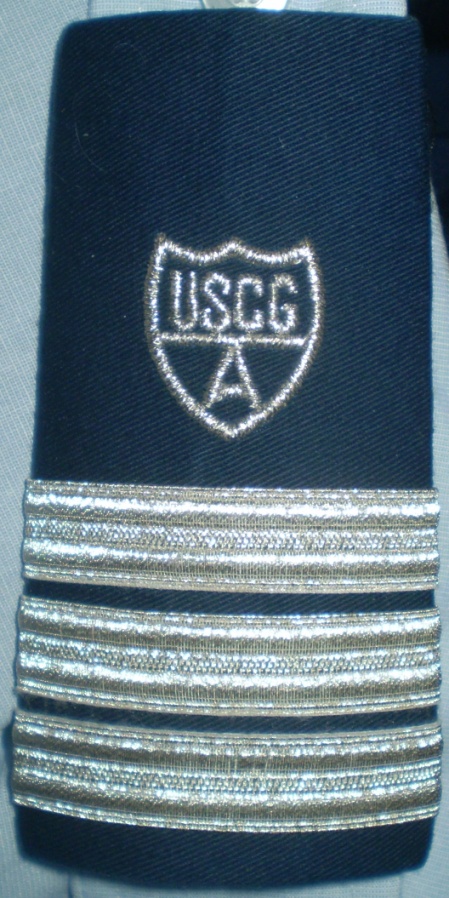 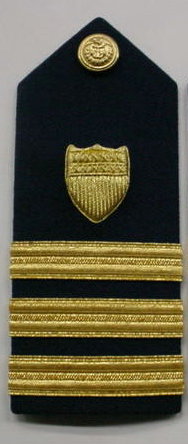 Coast Guard Markings
With the exception of authorized Coast Guard unit 

ball caps, Auxiliarists should avoid wearing 

uniform items that carry Coast Guard markings, 

particularly Personal Protective Equipment (PPE), 

work clothes, and organizational clothing.
RIGHT SIDE OF AUX UNIFORM
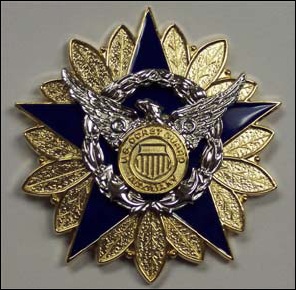 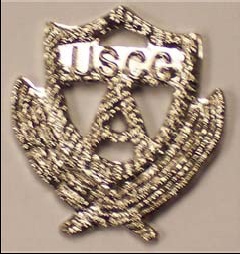 AUXOP Device
Past  Officer  
Device
National Staff Badge
LEFT SIDE OF THE UNIFORMOVER/UNDER RIBBONS
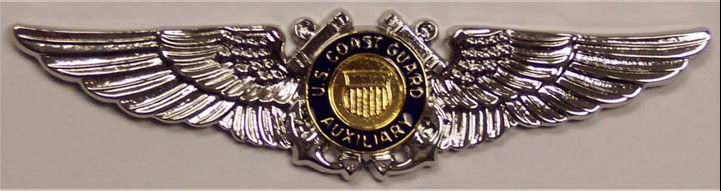 Coxswain device
Auxiliary Aviator
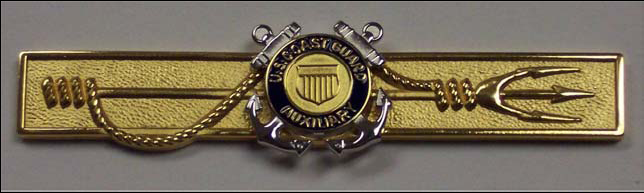 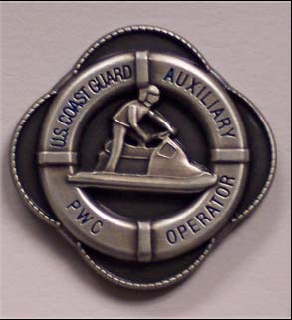 Marine Safety Insignia
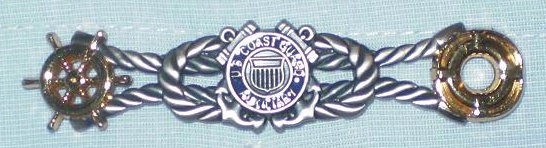 PWC Insignia
RBS Device
Disposing of Uniforms
Uniforms must never be given away or donated to charities.


When no longer needed or no longer serviceable, Uniforms must be DESTROYED so as not to be worn by any unauthorized individuals.
Procurementor “Where do we get it?”
District Store
Only available at PCAs and D-TRAIN
	Stocks popular 	uniform items
      D11N Logo items
Lighthouse Uniform
http://catalog.lighthouseuniform.com/coastguard
Dress Uniforms
Tropical Blue Uniforms
Insignias
Procurementor “Where do we get it?”
National Aux Store
http://www.shopauxiliary.com/membershipsignin.php op/uniforms.html 
Logo Items
Gift Items
Caps
Ball Caps
Garrison Caps
Combination Caps
Insignias, Devices, Ribbons
Name Tags
Operational Items
Auxiliary-specific Uniform Items
Stationery
Procurementor “Where do we get it?”
USCG Uniform Distribution Center
http://www.uscg.mil/hq/cg1/udc/
Need to establish Log-In
Full selection of Coast Guard uniform items
Best pricing 
Check here first!
Cloth name tapes available here
VERY LIMITED Aux items!!!
Procurementor “Where do we get it?”
UNIFORM PROCUREMENT GUIDE
Link:

http://www.auxpdept.org/pdf/Uniform%20Procurement%20Guide%204-8-08.pdf

Best to “GOOGLE” ….. 
Coast Guard Auxiliary Uniform Procurement Guide
Additional Uniforms
There are numerous other uniforms available!

The two outlined in this presentation are the most common and are suggested basics for new members.

Check the AUXILIARY MANUAL
CHAPTER 10
For complete uniform information.
Grooming:  Hair
Male:
 Trimmed
Neat
No square back
Must not touch shirt collar.
Grooming:  Hair
Female: 
Neatly coiffed. 2” at highest point on head. 

Must not touch shirt collar.         

Bangs must not touch eyebrows.

Ponytail if worn, must be one strand and must not touch collar.  
Must not obstruct proper seating of Cover on head. 
Tuck in if possible or change styling. 
Wear of small unadorned scrunchies is OK.
Grooming:  Facial Hair
Male:
 Beard: Trimmed neatly. No longer than 1 inch. If longer, must be tucked under chin as to be not so noticeable.
Beards and mustaches must not interfere with the operation of  safety/survival gear. These may prohibit participation in certain operational missions as deemed necessary by DIRAUX.
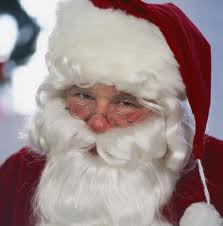 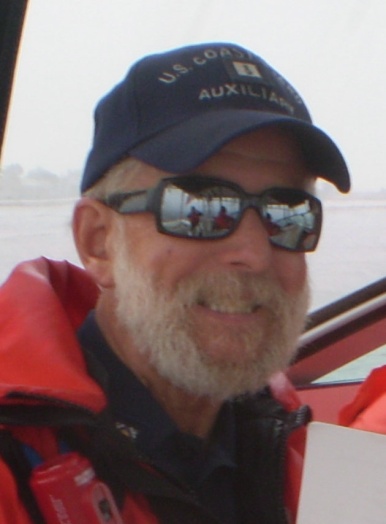 Self-Presentation
Hair Coloring
Only natural, basic colors are permitted.

Jewelry
Watches, rings (basic, avoid the ostentatious).
No necklaces or chains. 
One pair ¼” round stud earrings (Females only). 

Religious Headwear
Religious headwear is not to interfere with proper Auxiliary Cover. Must not be visible. Must conform with hair color. 
 
Religious Artifacts
Must not be visible.
Self-Presentation
From the Manual

“It is impossible to provide examples of every appropriate or unacceptable hairstyle or “conservative” or “eccentric” grooming, 

therefore, the good judgment of leaders at all levels is key to upholding the Auxiliary grooming policy.”
FORMAL WEAR
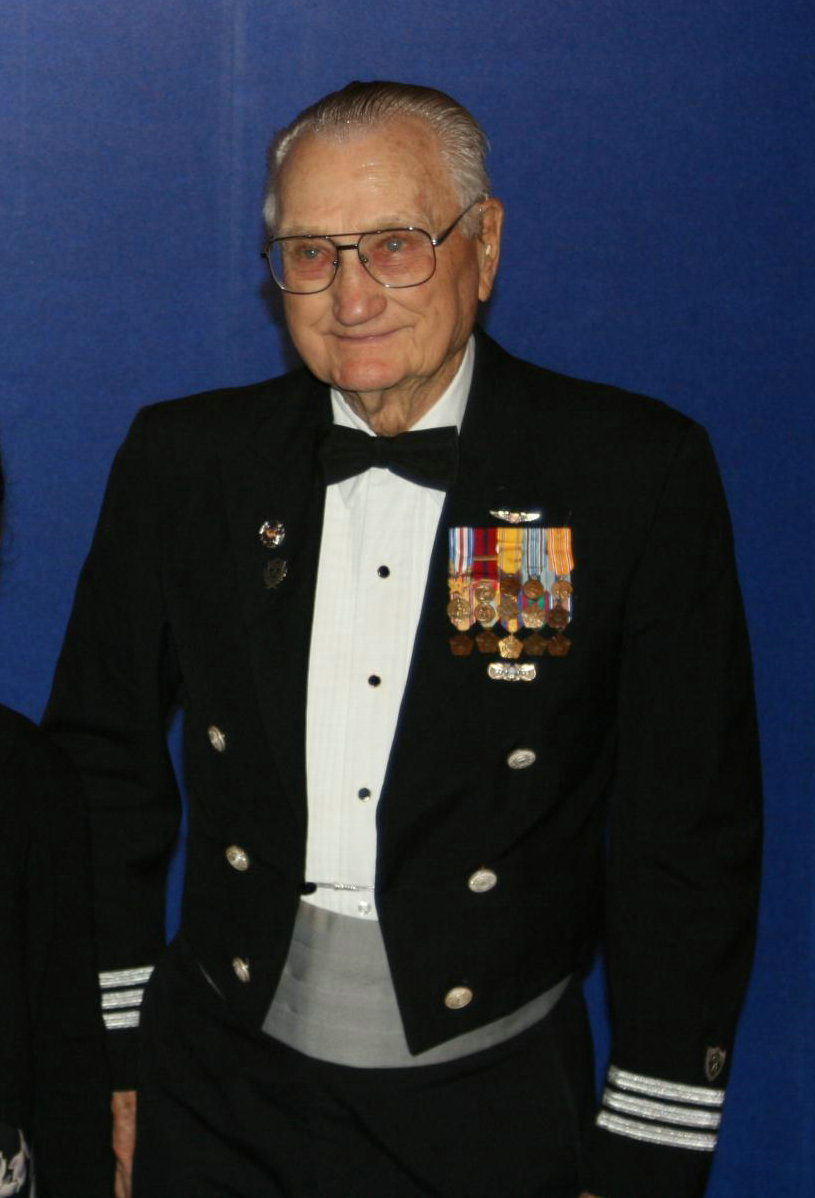 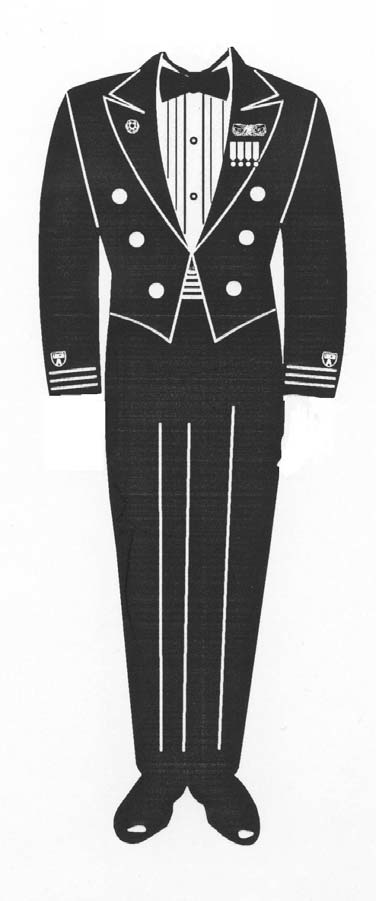 Dinner Dress Blue Jacket

Formal evening occasions
Dinner Dress
Blue Jacket
Formal Wear
Dinner Dress Blue

Formal evening occasions when Auxiliarist does not have the Dinner Dress Blue or White Jacket
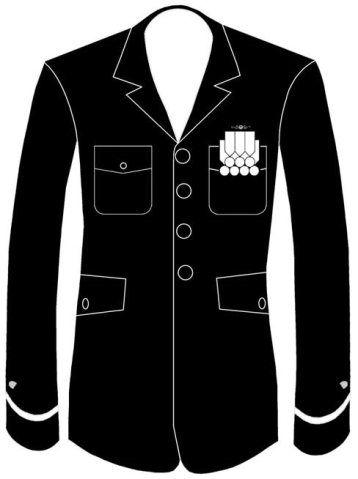 Formal Wear
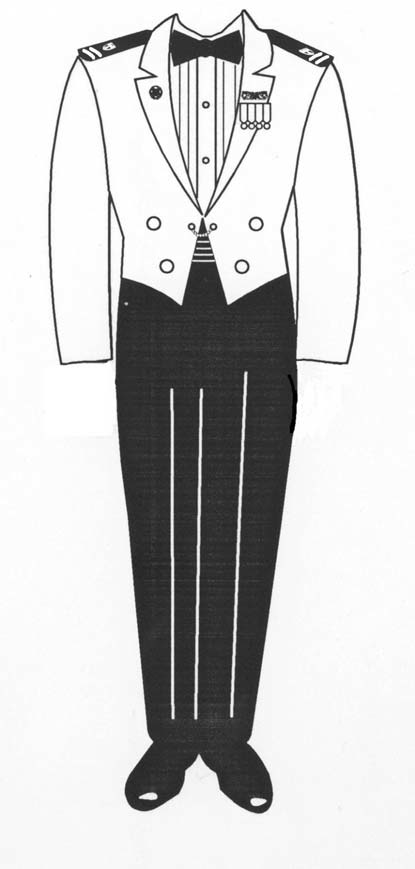 Dinner Dress White Jacket

Formal evening occasions
Ceremonial
Service Dress White

Ceremonies
Official functions
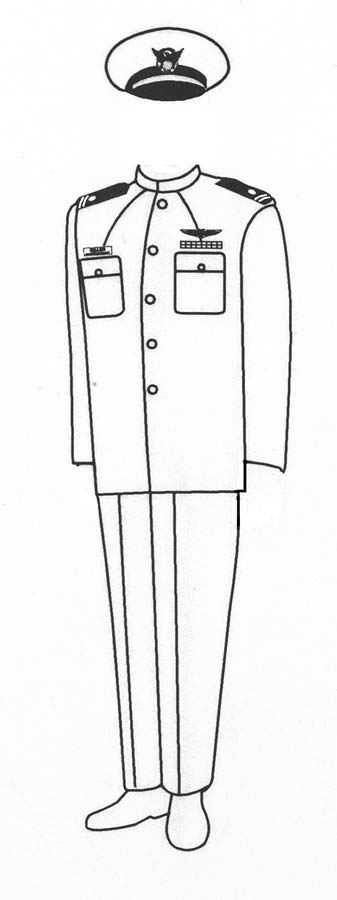 Formal Working Situations
Undress Blue – Winter

Classrooms
Unit meetings
Boating safety booths
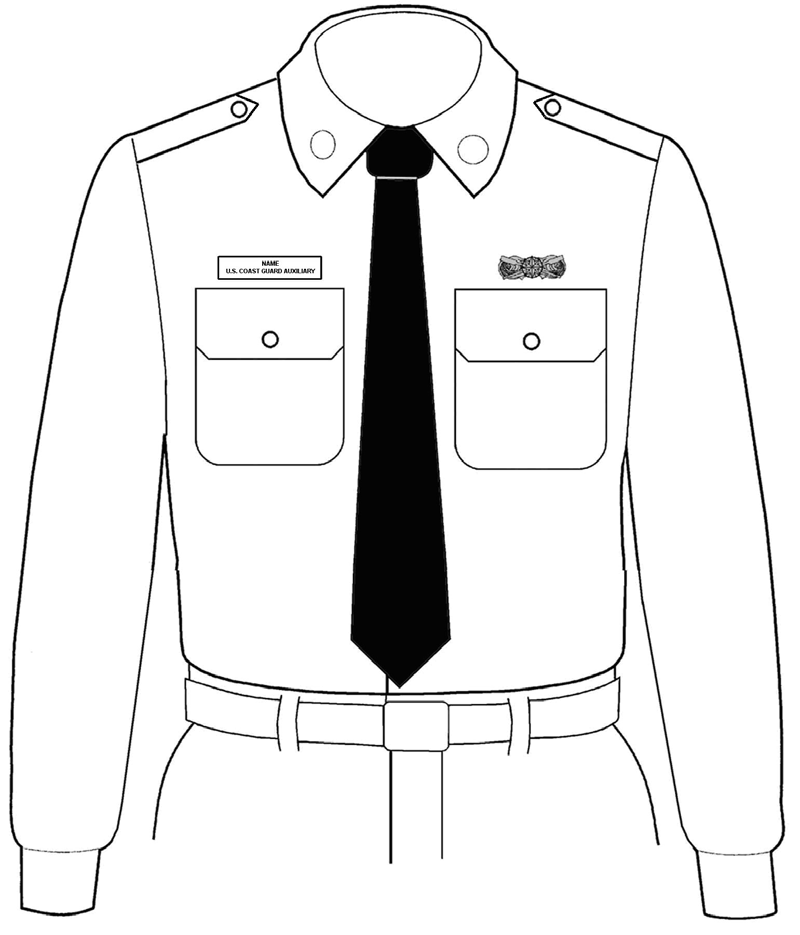 General Purpose
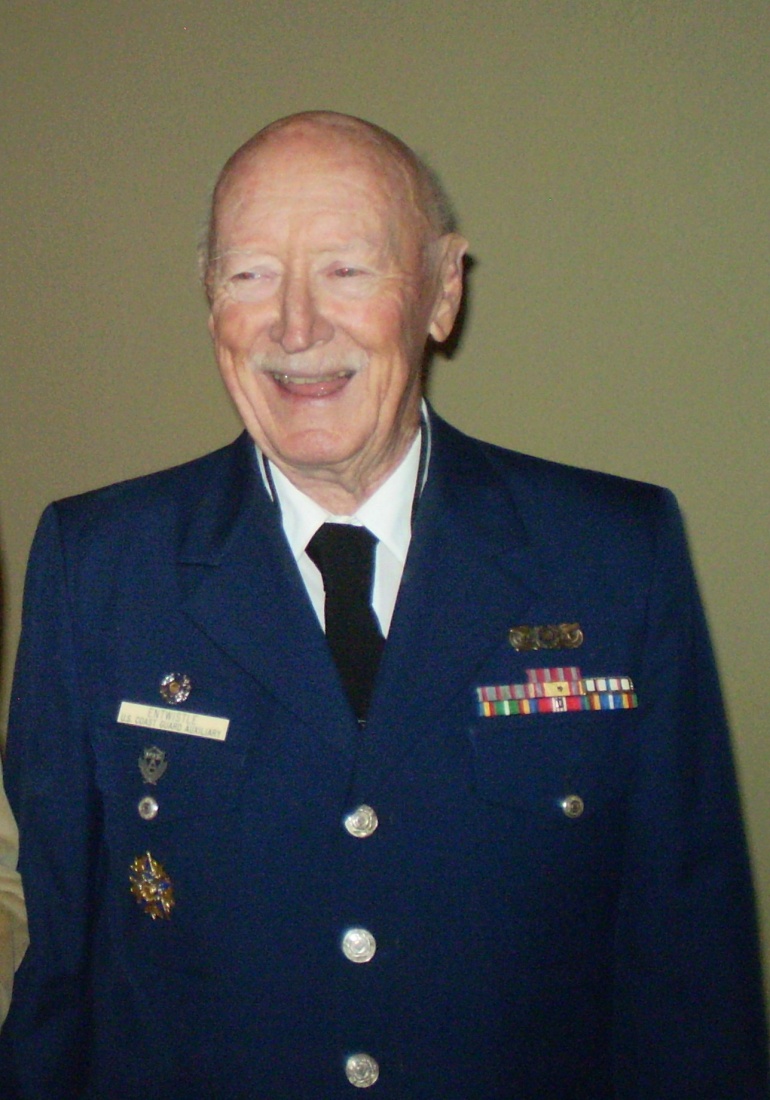 Service Dress Blue Bravo
All meetings
Classrooms
All similar functions

Occasions where civilian equivalent is coat and tie

May be worn year-round
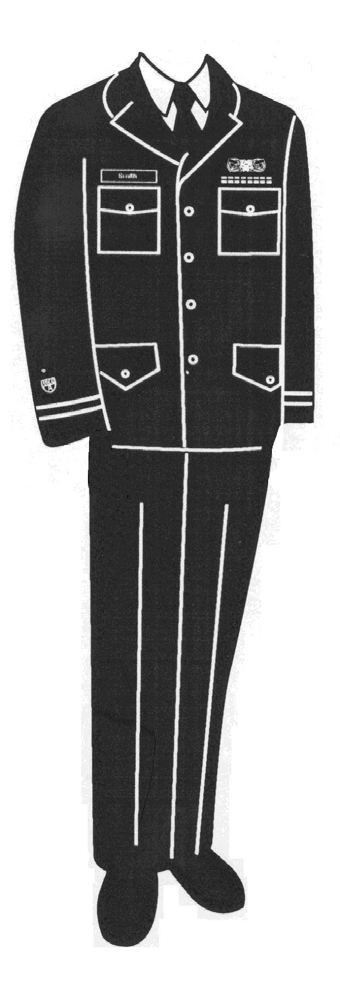 Service
Dress Blue Bravo
General Purpose
Winter Dress Blue

General office wear
Visits to Coast Guard units
Appropriate assignments to duty

Authorized from 01 November through 31 March
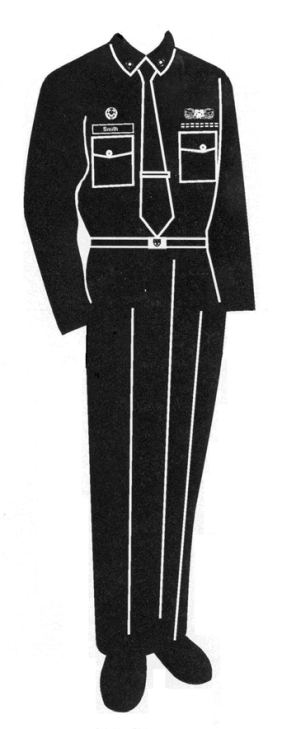 General Purpose
Tropical Blue

Meetings
Classrooms
All other similar functions

Most versatile uniform!

May be worn year-round
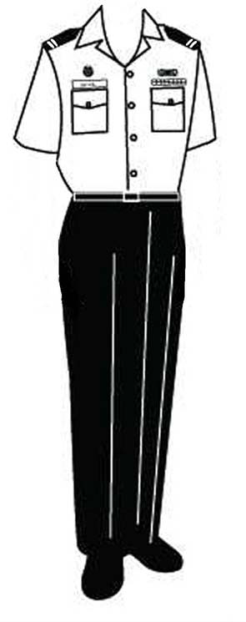 General Purpose
Operational Dress Uniform   (ODU)
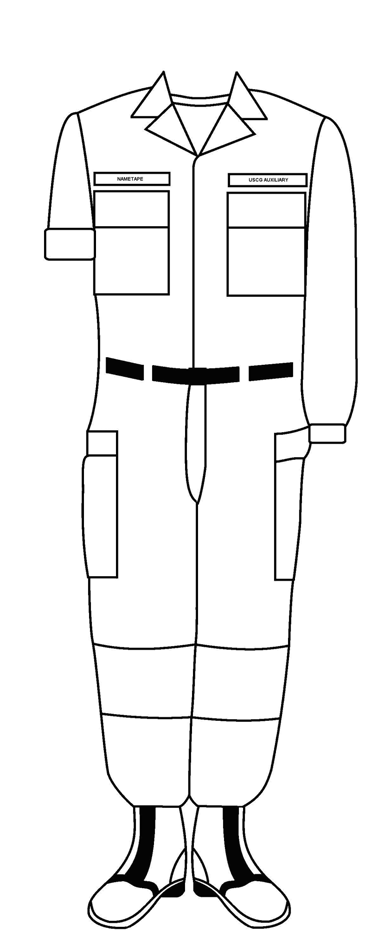 ‘Every day’ Coast GuardUniform
Anytime a dress uniformis not required
WEAR THE UNIFORM PROPERLY 

OR 

DON’T WEAR IT AT ALL!

WE ARE “TEAM COAST GUARD”
End of PresentationTHANK YOU!Wally SmithDistrict 11N Chief of Staff
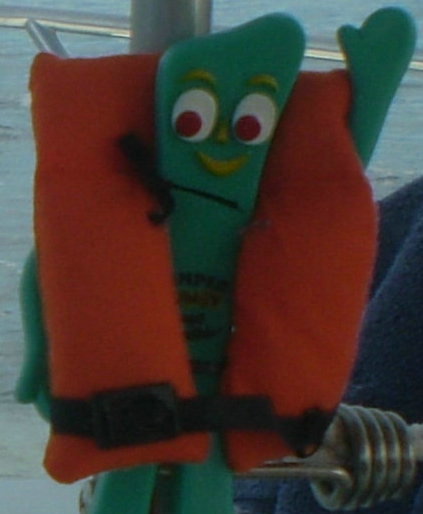 SEMPER GUMBY!